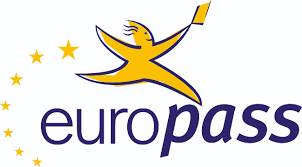 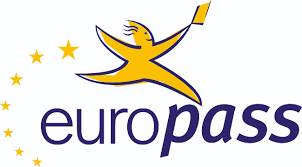 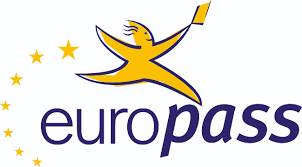 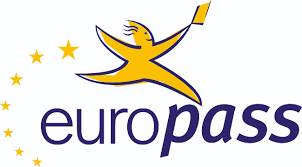 Europass
What is Europass?
A document  to make your skills and qualifications clearly and easily understood in Europe:
The Language Passport
The Language Passport is a self-assessment tool for language skills and qualifications. Create your Language Passport online.
Its objective
Ηelp education and training authorities define and communicate the content of curricula.
Europass and you
For pupils or students
Looking for information on study or work placement in another European country?
Europass document
or
Create your CV online
The Language Passport provides an overview
of the individual’s proficiency in different languages at a given point in time. 
It is expected that the learner will update the language passport at regular intervals, to reflect progress in language learning and the acquisition of new intercultural experiences.
All ELP Language Passports should include the Self-assessment Grid from the Common European Framework in its entirety as a basic point of reference.
The overview
based on the Self-assessment Grid is defined in terms of the skills 
Listening, 
Reading, 
Spoken Interaction, 
Spoken Production, 
Writing
and the common reference levels (A1, A2, B1, B2, C1, C2) in the Common European Framework of Reference. It allows the user to record information on partial and specific competences.
T
The Language Passport
also records formal qualifications and describes language competences and significant language and intercultural learning experiences. 
The principle of learner ownership means that teacher assessment should always be separate from the learner’s self-assessment and not used to correct it.
Many thanks for your attention!
Σας ευχαριστώ για την προσοχή σας!

¡Muchas gracias por su atención!

Tack för din uppmärksamhet!

Vielen Dank für Ihre Aufmerksamkeit!